開発・実証する技術のイメージ
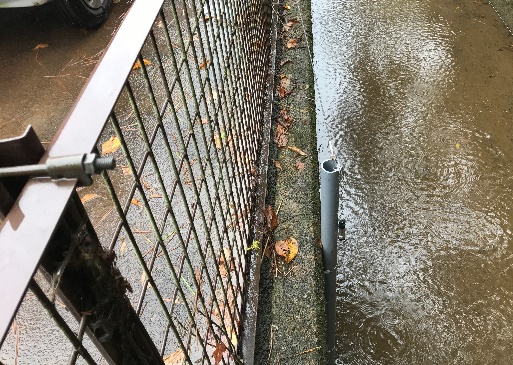 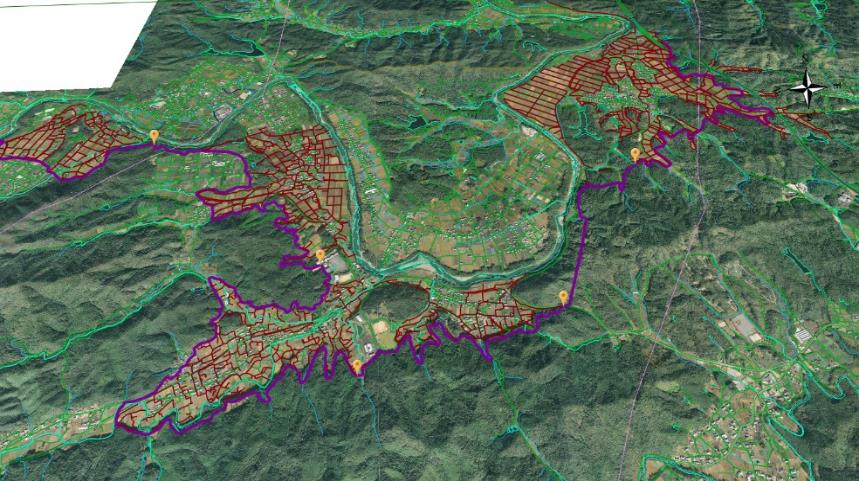 ため池水位監視
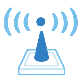 水位の監視
配水の監視と意思決定支援
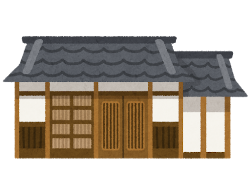 放水ゲート
遠隔監視
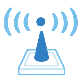 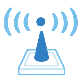 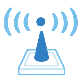 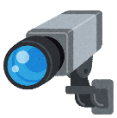 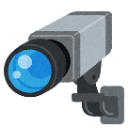 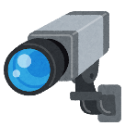 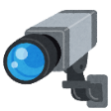 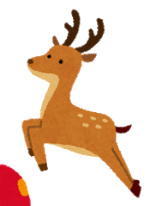 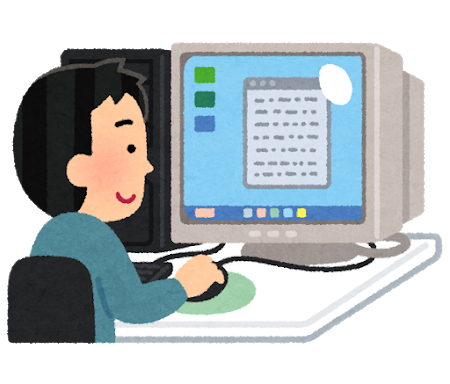 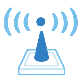 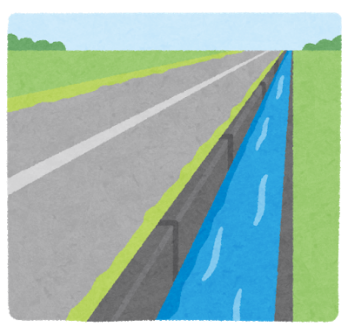 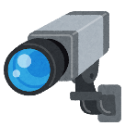 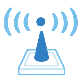 放水ゲート遠隔操作
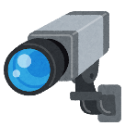 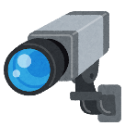 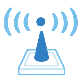 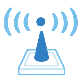 シカの出現画像キャッチ、アラート発信
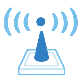 立梅用水土地改良区・
ふるさと屋 事務所
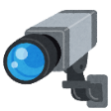 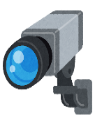 水位データ、画像データを受信し、荒天時に放水ゲートを開ける、ため池の水位下げるなどの意思決定と遠隔操作操作を支援
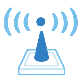 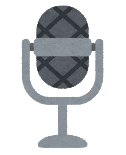 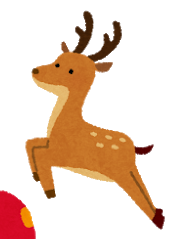 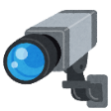 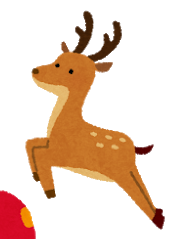 放水ゲート
遠隔操作
シカの監視
試験の内容
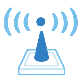 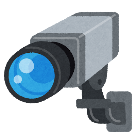 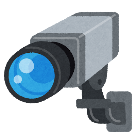 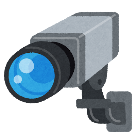 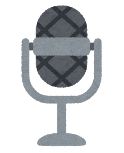